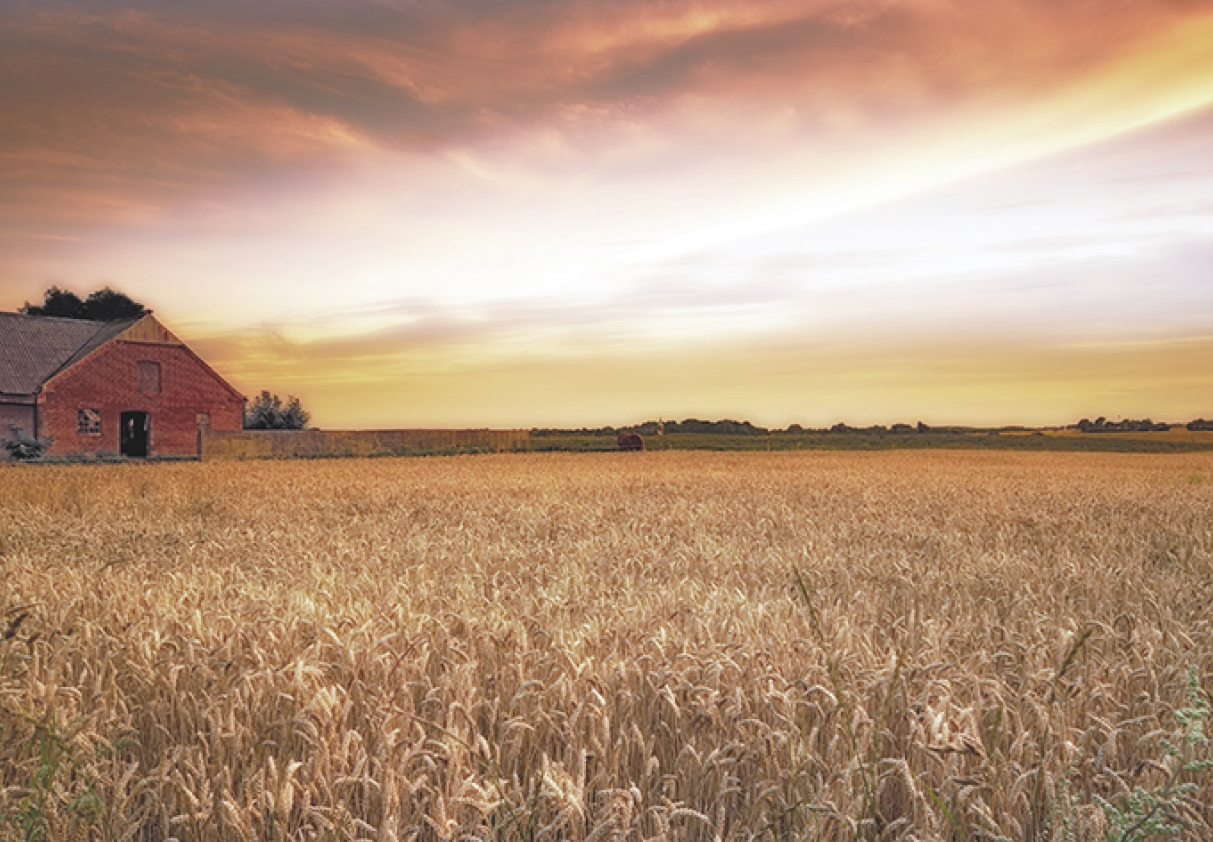 History
Place of Origin: Brahma’s were created in California by crossing a Chinese Shanghai Cochin with a Chittagong (Malay) from India, both Asiatic breeds in the 1840s.
Admitted in APA:1874